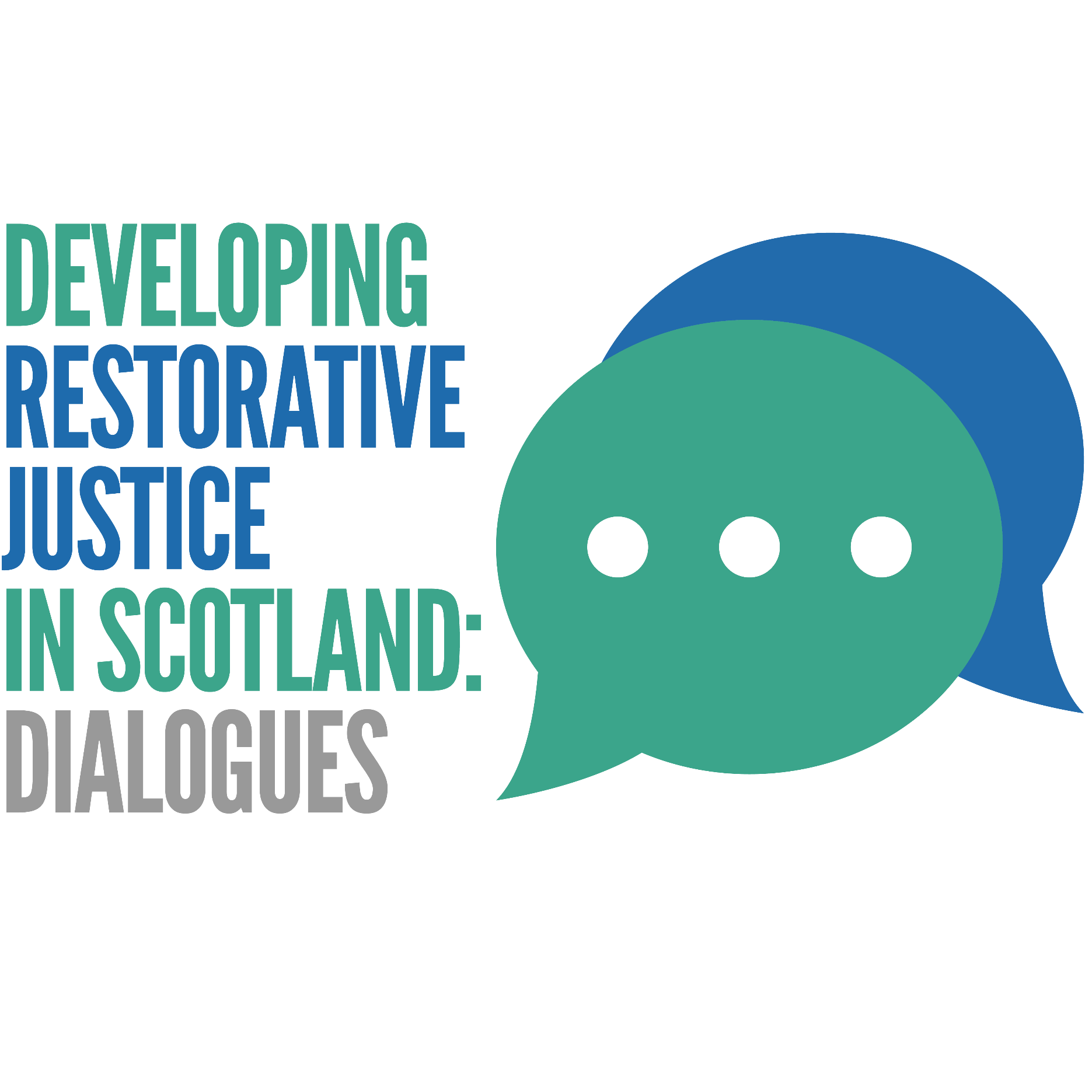 Dialogue 1What is research telling us about RJ?What is happening across Europe?
Monday March 13th 3.45 – 6.30
SUII, Collins Building, Richmond Street, Glasgow
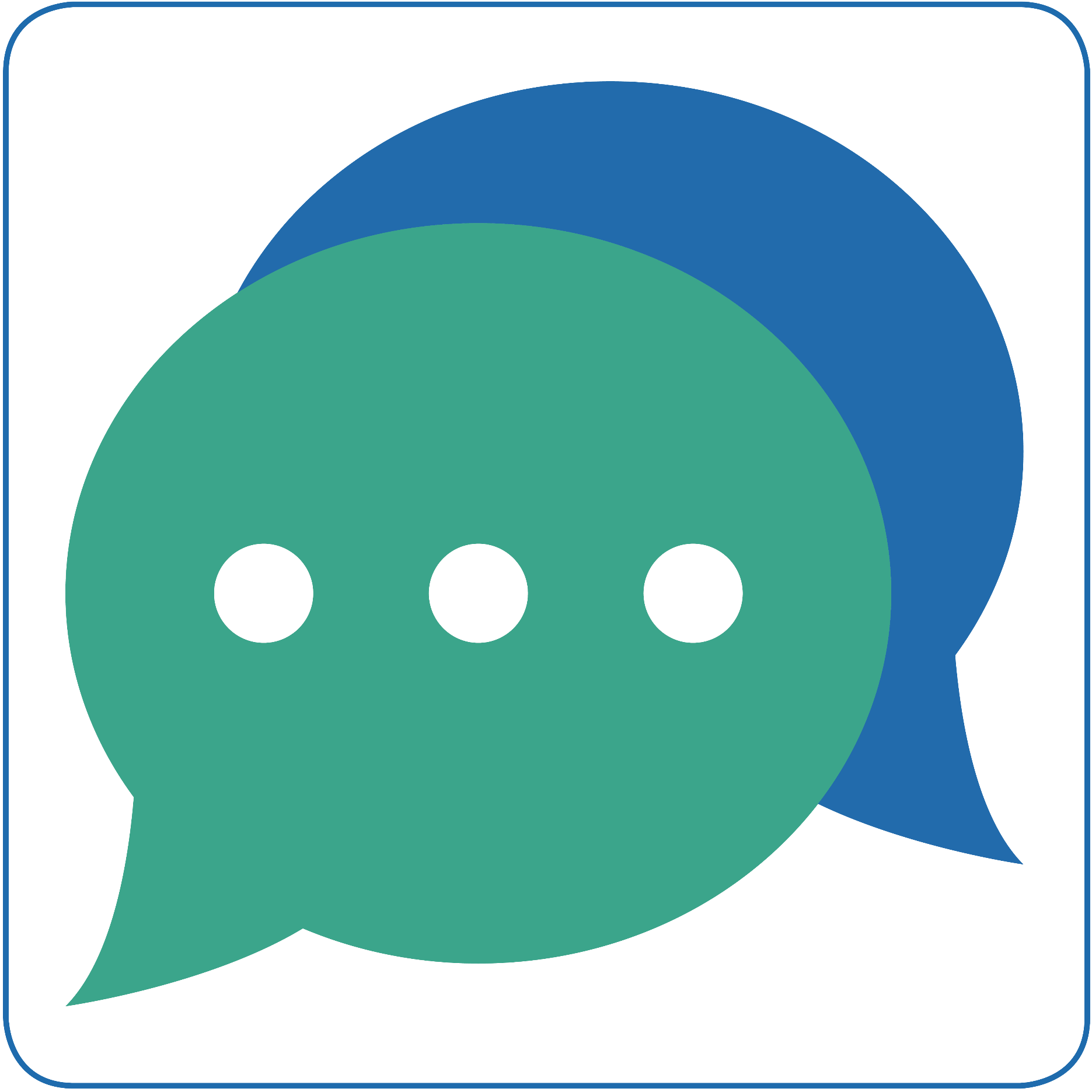 Dialogues 2017
13 March (Glasgow) RJ and research
22 March (Glasgow) RJ and sexual violence
20 April (Edinburgh) RJ and desistance from crime
June TBC (Glasgow) RJ and homicide
Further events to follow.
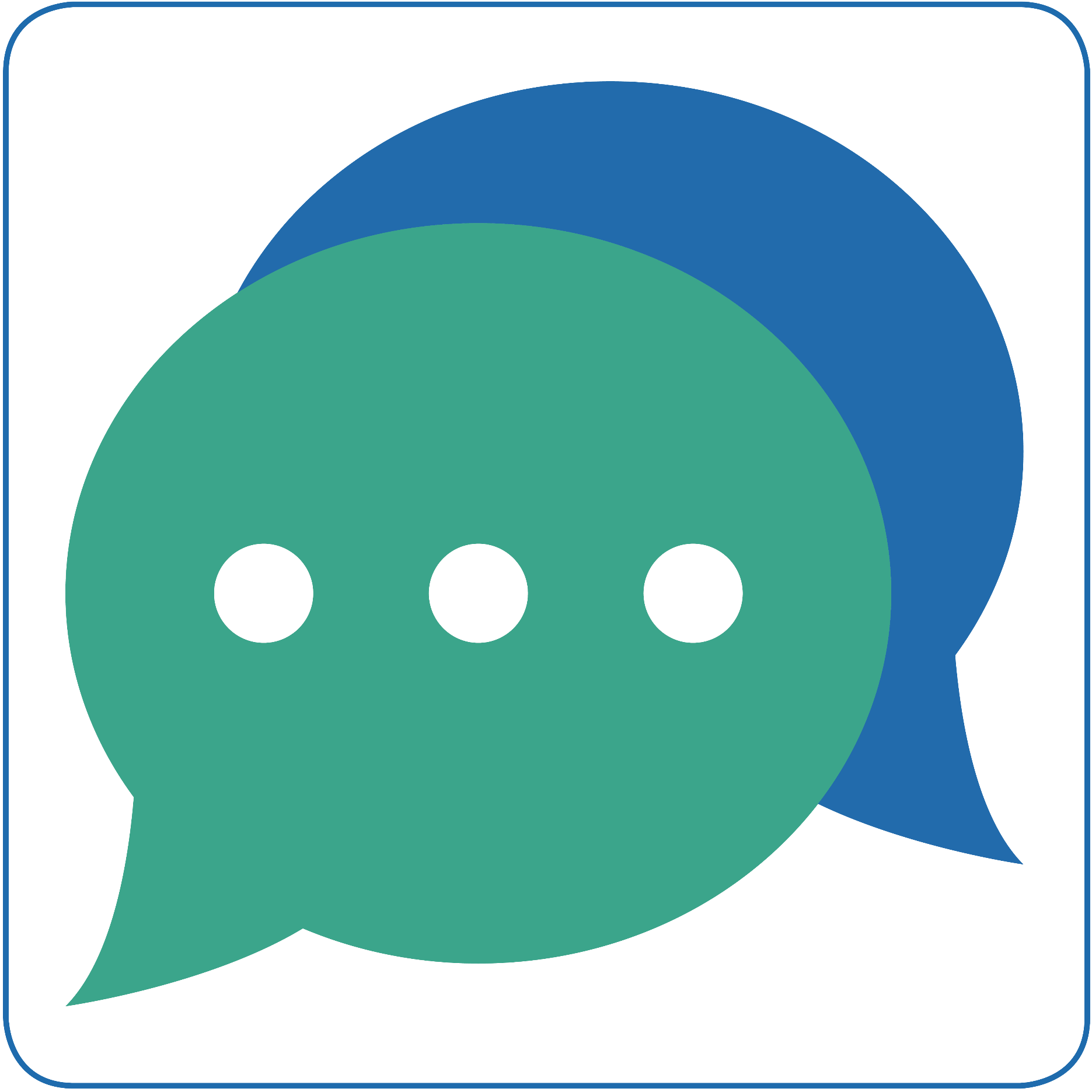 Coming soon . . .
Special issue of SJM on
restorative justice
out in April!
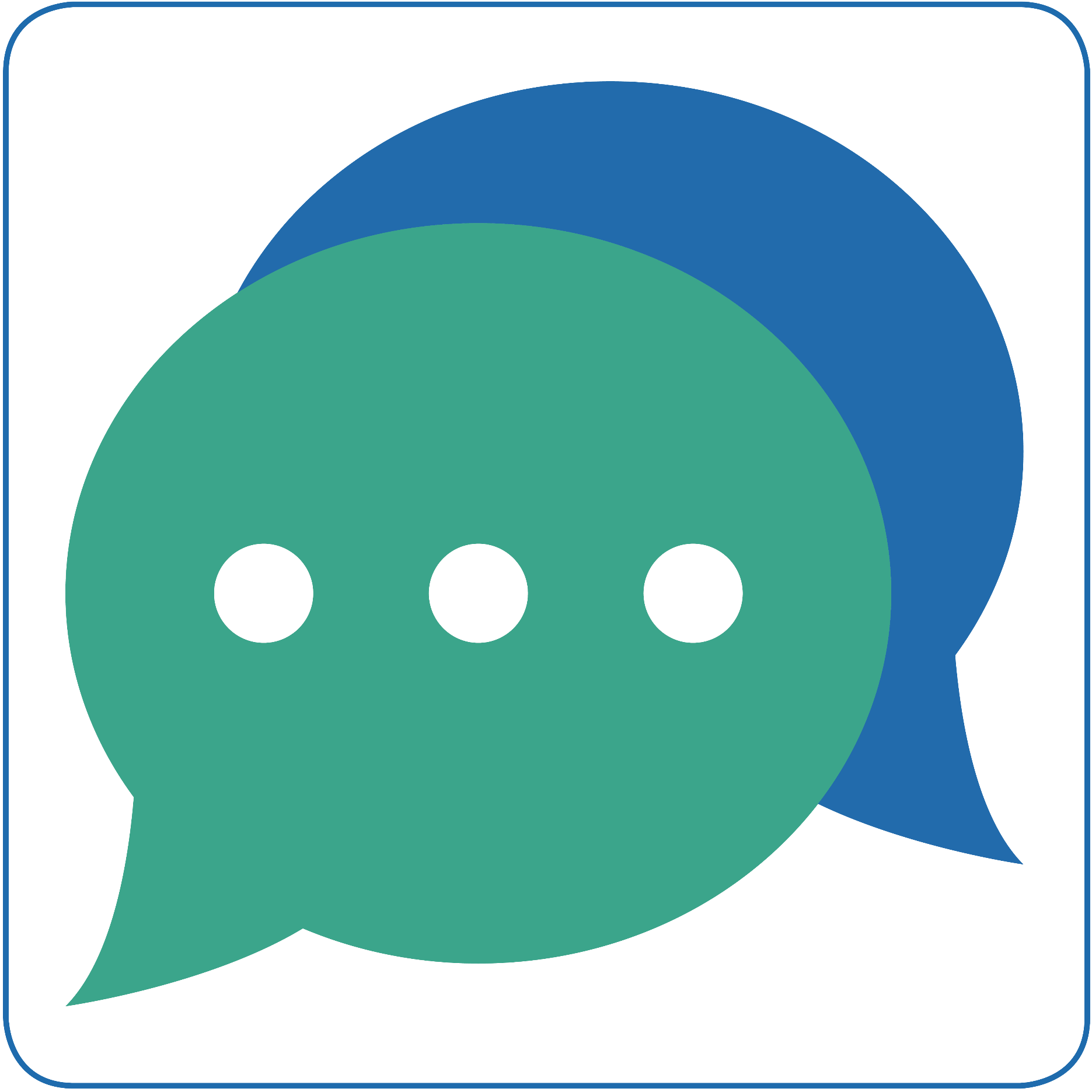